SUMBER DAN KARAKTERISTIK
SAMPAH
PERTEMUAN 2
Pengertian Sampah
Menurut Tchobanoglus, Theisen dan Vigin (1993)
Menurut UU RI No.18 2008,
Sampah adalah bahan buangan dari aktifitas manusia dan hewan yang umumnya dalam bentuk padat dan sudah tidak terpakai atau dibutuhkan lagi. 
Menurut SNI 19-2452-2002
Sampah adalah limbah yang bersifat padat terdiri dari bahan organik dan anorganik yang dianggap tidak berguna lagi dan harus dikelola agar tidak membahayakan lingkungan dan melindungi investasi pembangunan.
Sampah adalah sisa kegiatan sehari-hari manusia dan / atau proses alam yang berbentuk padat.
Sistem Pengelolaan Sampah Terpadu
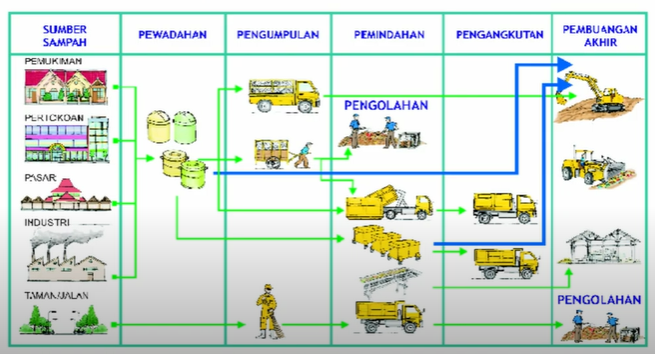 Bahan Baku Sekunder
Bahan Baku 
Primer
Konsumsi
Produk
Proses
Bahan Buangan
Gambar 1. Proses Pembentukan Buangan (Limbah)
Penggolongan Asal Sampah
Limbah Domestik
Limbah Non Domestik
Limbah dari kegiatan rutin sehari-hari manusia di rumah tangga yang berupa air buangan (tinja, bekas mandi-cuci), dan sampah (sisa masak, bekas pembungkus).
Terkait penanganannya:
Mudah membusuk dan tidak mudah membusuk
Mudah terurai dan tidak mudah terurai
Mudah terbakar dan tidak mudah terbakar
Dapat di daur ulang dan tidak dapat di daur ulang
Berbahaya dan tidak berbahaya.
Limbah hasil dari kegiatan non-rumah tangga, berupa limbah padat dan limbah cair.
Kegiatan non rumah tangga seperti pasar, toko, hotel, dan industri.
Tingkat Bahaya Sampah Terhadap Masyarakat
Sampah Tidak Berbahaya
Sampah yang Mengandung Bahan Berbahaya
Berasal dari kegiatan penghasil sampah sejenis sampah dari rumah tangga seperti dari pasar, rumah tangga, pertokoan, penyapu jalan, taman, atau tempat umum lainnya, dan kegiatan lain seperti dari industri yang menghasilkan sampah sejenis sampah rumah tangga yang dapat dikategorikan tidak berbahaya.
Dihasilkan dari rumah tangga yang kemungkinan mengandung limbah berbahaya seperti sisa baterai, oli/minyak rem mobil, sisa bekas pembasmi nyamuk, sisa biosida tanaman, atau sisa kegiatan yang dapat menimbulkan penyakit menular yang dibuang bersama sampah biasa.
Sumber Sampah
Sampah Rumah Tangga
Sampah Sejenis Sampah Rumah Tangga
Sampah Spesifik
75% berasal dari wilayah pemukiman.
Sumber daerah pemukiman dapat dibagi:
Pemukiman masyarakat berpenghasilan tinggi
Pemukiman masyarakat berpenghasilan menengah
Pemukiman masyarakat berpenghasilan rendah/daerah kumuh
Jenisnya:
Sampah yang mengandung bahan berbahaya dan beracun (B3)
 Sampah yang mengandung limbah  bahan berbahaya dan beracun (B3)
Sampah yang timbul akibat bencana
Bongkaran bangunan
Sampah yang secara teknologi belum dapat diolah
Sampah yang timbul secara tidak periodik
Berasal dari:
Kawasan komersial 
      (pasar, pertokoan, hotel, restoran, bioskop industri, dll)
Fasilitas umum
(perkantoran, sekolah, rumah
sakit, apotik, gedung olahraga,
museum, taman, jalan, saluran/sungai,dll)
3. Fasilitas sosial 
     (panti sosial, rumah ibadah)
4. Sumber lain
     (tergantung dari tempat, cth RPH,   Limbah pertanian, sludge, dll
Sumber Sampah (SNI 19-3983-1995)
Perumahan
Non-Perumahan
Rumah Permanen;
Rumah Semi Permanen;
Rumah Non-Permanen
Kantor; toko; pasar; sekolah; tempat ibadah; jalan; hotel; restoran; industri; rumah sakit; fasilitas umum lainnya.
Penggolongan Limbah Padat (Wilson, 1997)
Komponen mudah membusuk seperti sisa makanan, syuran, buah-buahan,dll.
Komponen bervolume besar dan mudah terbakar seperti kayu, kertas, kain, plastik, karet, kulit, dll.
Komponen bervolume kecil dan mudah terbakar
Komponen bervolume kecil dan sulit terbakar
Wadah bekas seperti botol, drum
Lumpur, baik organik maupun non-organik
Puing bangunan
Kendaraan tak terpakai
Tabung bertekanan/gas.
Serbuk atau abu yang berkategori organik (pestisida, dan sebagainya, logam metalik, bahan amunisi, dan sebagainya)
Sampah radioaktif.
Say hi!
Timbulan Sampah
Timbulan Sampah
Dapat dikatakan sebagai besaran potensial timbulnya sampah dari seluruh wilayah kota dari seluruh lokasi atau aktivitas yang berpotensi menimbulkan sampah.
Timbulan sampah bisa dinyatakan dengan satuan Volume atau satuan Berat 
Satuan Volume : L/org/hari, L/m2/hari, L/bed/hari, dan sebagainya.
Satuan Berat : kg/org/hari, , kg/m2/hari, kg/bed/hari, dan sebagainya.
Di Indonesia umumnya menerapkan satuan volume. 
Penggunaan satuan volume dapat menimbulkan kesalahan dalam interpretasi karena terdapat faktor kompaksi yang harus diperhitungkan. Jika menggunakan satuan volume densitas sampah harus dicantumkan, disertai informasi wadah yang digunakan saat pengukuran dilakukan, misal di wadah 40 L, di gerobak, di truk dll
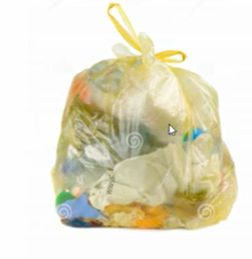 Besarnya Timbulan Sampah ( SNI 19-3985-1995)
Tabel 1. Besarnya Timbulan Sampah (SNI 19 3985-1995)
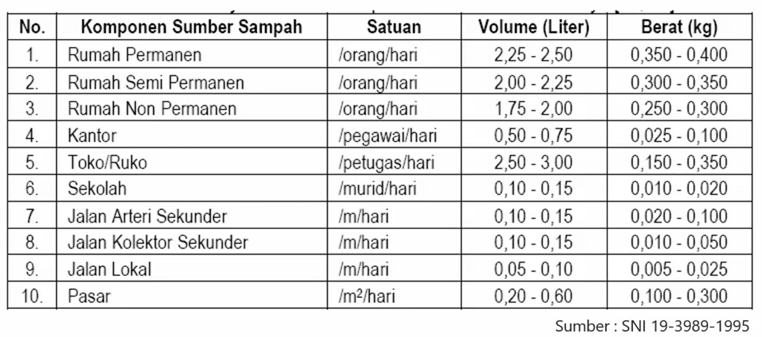 Faktor yang Menyebabkan Perbedaan Rata-Rata Timbulan Sampah
01
02
03
04
05
Jumlah penduduk dan tingkat pertumbuhannya
Makin tinggi tingkat hidup masyarakat, makin besar timbunan sampahnya
Musim buah-buahan akan menghasilkan sampah yang lebih banyak
Cara hidup dan mobilitas penduduk
Di Negara Barat, debu hasil pembakaran alat pemanas akan bertambah pada musim dingin
06
Cara penanganan makanannya
Tabel 2. Contoh Timbulan Sampah di Beberapa Negara
Tabel 3. Contoh Timbulan Sampah di Beberapa Kota di Indonesia
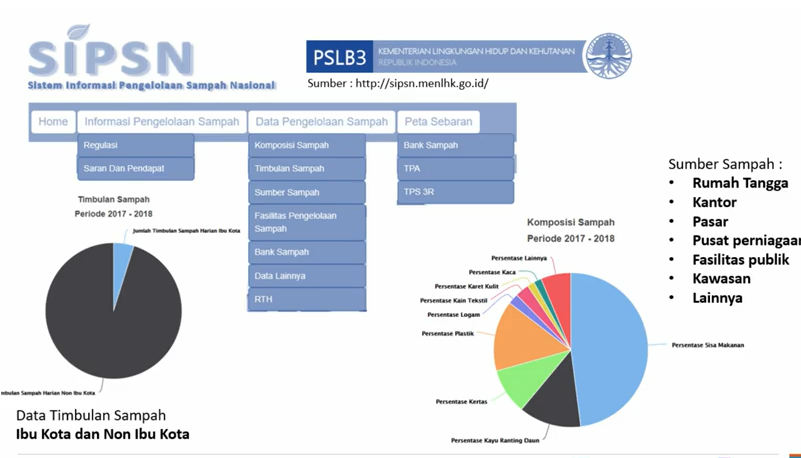 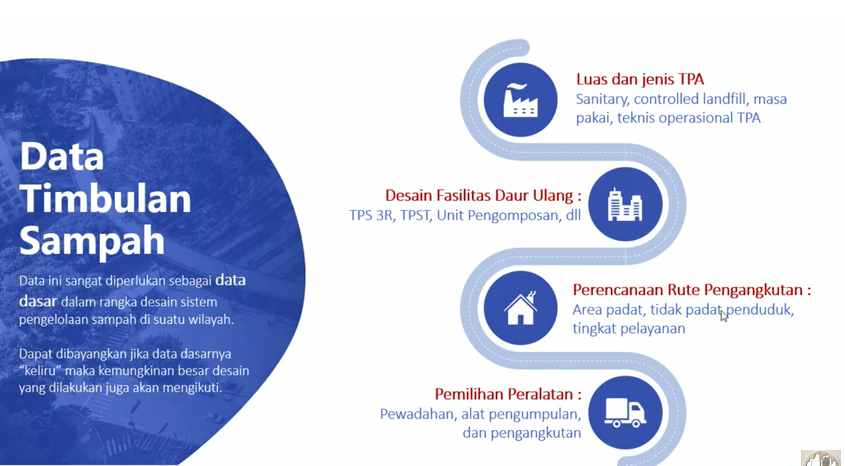 Contoh
Jumlah penduduk suatu kota = 500.000 jiwa. Timbunan sampah dari lingkungan pemukiman = 2,5 L/orang/hari atau 0,3 kg/org/hari. Berdasarkan data timbangan di TPA, diketahui jumlah sampah dari sektor non pemukimanan = 75 ton hari.
Hitung
Timbulan sampah rata-rata dari kota tersebut.
Jawab
Jumlah sampah dari pemukiman= 500.000 x 2,5 : 1000 m3 / hari = 1.250 m3 / hari atau 
setara dengan 500.000 x 0,3 : 1000 ton/hari =  150 ton/ hari
Total sampah (sampah pemukiman + sampah non pemukiman)= 150 + 75= 225 ton/hari
Bila dikonversi terhadap total penduduk, maka  setiap penduduk kota tersebut menghasilkan sampah sebesar = 225:500.000 x 1000 kg/org= 0,45 kg/org/hari.
Komposisi Sampah
Komposisi dan sifat-sifat sampah menggambarkan keanekaragaman aktivitas manusia.
Perbandingan antara komponen /jenis-jenis sampah terhadap keseluruhan sampah.
Komposisi sampah dinyatakan dalam persentase (%) berat basah.
Komposisi sampah diperlukan untuk menetapkan jenis perlakuan penanganan sampah yang berorientasi kepada pemanfaatan, daur ulang, pengomposan, pembakaran, dll.
Pengelompokkan berikutnya yang juga sering dilakukan adalah berdasarkan komposisinya, misalnya dinyatakan sebagai % berat (biasnaya berat basah) atau % volume basah dari kertas, kayu, kulit, karet,plastik, logam, kaca,kain, makanan, dlll
Komposisi Sampah
Menurut SNI 
19-3964-1995
Type something here.
Tabel 4. Komposisi Sampah Domestik
Komponen komposisi sampah adalah komponen fisik sampah seperti, sisa-sisa makanan, kertas-karton, kayu, kaintekstil, karet-kulit, plastik, logam besi-non besi, kaca dan lain-lain (misalnya tanah, pasir, batu dan keramik). Dalam Damanhuri dan Padmi (2010) menggambarkan tipikal komposisi sampah pemukiman atau sampah domestik di kota Negara maju, dapat dilihat pada Tabel 4.
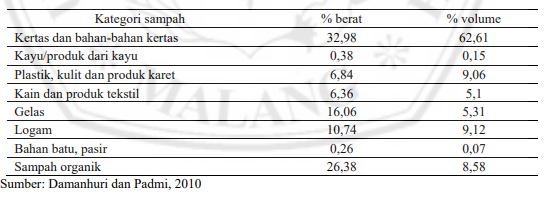 effect #2
Type something here.
effect #3
Type something here.
Komposisi Sampah
Menurut Pedoman umum 3R Kementrian PU 2008, secara umum komposisi sampah dapat dibedakandalam beberapa komponen yaitu :
Sampah Kulit; yang dapat berupa lembaran, potongan kulit dll 
Sampah Kaca/beling; baik berupa potongan kaca, botol kaca, gelas kaca, dll
Sampah kain/perca; yang dapat berupa potongan kain, atau pakaian bekas/rusak,dll 
Sampah lain-lain; yang dapat berupa pecahan keramik, dan sisa sampah yang tidak termasuk dalam kategori diatas
Sampah B3 rumah tangga; dapat berupa batu baterai bekas, kaleng bekas kemasan insektisida, lampu TL/Neon, kaleng bekas cat, hair spray, obat-obatan kedaluarsa, dan lain sebagainya
Sampah Organik; yang dapat terdiri dari sisa makanan dan daun
Sampah Kertas; yang dapat berupa kardus, karton, kertas HVS, kertas Koran, dll
Sampah Plastik; baik berupa kantong plastik, botol plastik bekas kemasan, jerigen, dll. 
Sampah Kayu; baik berupa potongan kayu, furnitur bekas, dll
Sampah Karet; baik berupa ban bekas, lembaran karet, dll
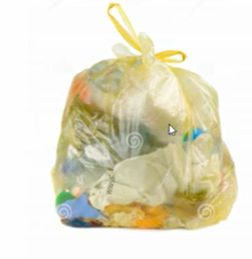 Menurut Damanhuri dan Padmi (2010). Komposisi sampah dipengaruhi oleh beberapa faktor:
Cuaca
Frekuensi Pengumpulan
Musim
Tingkat sosial ekonomi
Kemasan produk
Di daerah yang kandungan airnya tinggi, kelembaban sampah juga akan tinggi.
Semakin sering sampah di kumpulkan maka semakin tinggi tumpukan sampah terbentuk. Tetapi bila sampah tersebut tidak diangkut dan hanya dibiarkan di TPS. sampah organik akan berkurang karena membusuk dan yang akan terus bertambah adalah kertas dan sampah kering lainnya yang sulit terdegradasi.
Jenis sampah akan ditentukan oleh musim buah-buahan yang berlangsung
Daerah ekonomi tinggi umumnya menghasilkan sampah yang terdiri atas bahan kaleng, kertas, dan sebagainya.
Kemasan produk bahan kebutuhan sehari-hari juga akan mempengaruhi. Negara maju seperti Amerika tambah banyak yang menggunakan kertas sebagai pengemas, sedangkan negara berkembang seperti Indonesia banyak menggunakan plastik sebagai pengemas.
Pendapatan Perkapita
Masyarakat dari tingkat ekonomi lemah akan menghasilkan total sampah yang lebih sedikit dan homogen.
Sistem Pengelolaan Sampah Terpadu
Tabel 5. Komposisi Sampah Domestik Berdasarkan Satuan Yang Digunakan
Tabel 6.  Komposisi Sampah Beberapa Kota di Indonesia Tahun 2003
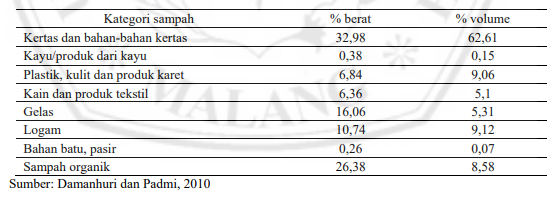 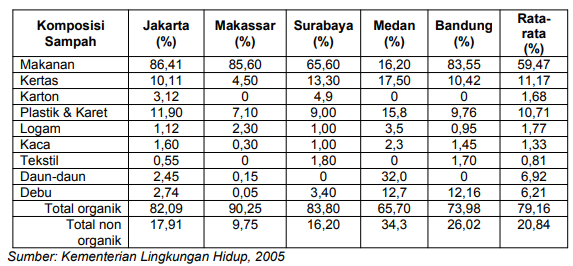 Karakteristik Sampah
Menurut Sulistiyoweni (2002)
1. Karakteristik Fisik
Karakteristik sampah perlu diketahui untuk mengevaluasi kebutuhan alat, sistem dan program manajemen dan rencana, terutama penerapan pembuangan dan perlindungan suber daya dan energi
Berat jenis sampah
Dinyatakan sebagai berat per unit (kg/m3 ). Dalam pengukuran berat jenis sampah, harus disebut dimana dan dalam keadaan bagaimana sampah diambil sebagai sampling untuk menghitung berat spesifik sampah. Berat spesifik sampah dipengaruhi oleh letak geografis, lokasi, musim dan lama waktu penyimpanan.
Sistem Pengelolaan Sampah Terpadu
Tabel 7. Berat  Jenis Masing-Masing Karakteristik Sampah
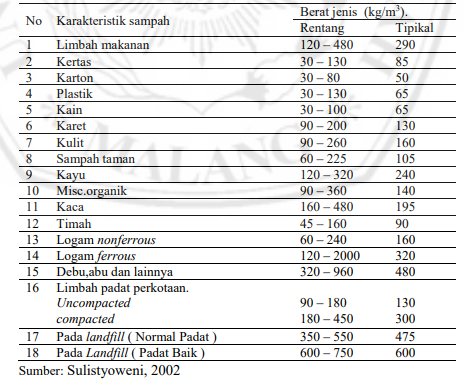 Karakteristik Sampah
Tabel 8. Kelembaban sampah perkotaan
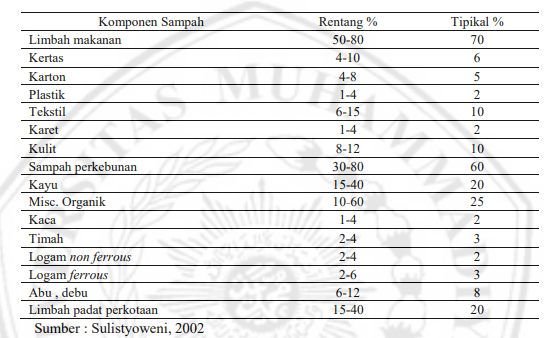 Kadar Kelembaban
Kadar Kelembaban didefinisikan sebagai massa air per unit massa sampah basah atau sampah kering
Ukuran partikel
Sangat penting untuk pengolahan akhir sampah, terutama pada tahap mekanis, untuk mengetahui ukuran penyaringan dan pemisahan mekanik
Karakteristik Sampah
1. Karakteristik Kimia
Tabel 9. Sisa Akhir dan Kandungan Energi Limbah Padat Perkotaan
Karakteristik kimia sampah sangat penting dalam mengevaluasi proses alternatif dan pilihan pemulihan energi.
Kandungan Energi
Jumlah energi yang dibutuhkan untuk membakar limbah padat semuanya hingga menjadi abu (sisa akhir), dipengaruhi oleh berat limbah padat dan kadar kelembaban didalamya.
.
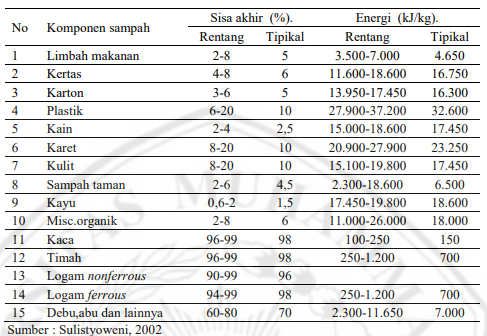 Karakteristik Sampah
1. Karakteristik Kimia
Tabel 9. Kandungan Unsur Kimia Sampah Perkotaan yang Mudah Terbakar
Kandungan  Kimia
Kandungan kimia diperlukan untuk mengetahui bahan-bahan yang mudah terbakar dan tak mudah terbakar
.
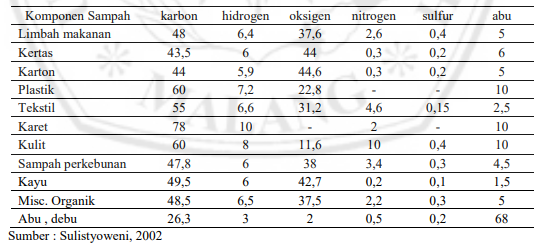